HDFC & You App. Home Loan Digital Solution
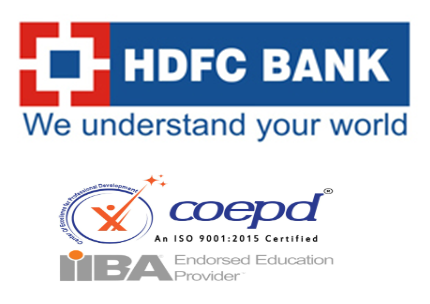 Prepared by :- Govardhan Shinde.
Date :- 01/11/2024
Situation :-
HDFC Bank’s current home loan process involves multiple manual and in-person steps, from inquiry to loan approval. While functional, the process faces challenges like inefficiencies, delays, and limited accessibility, highlighting the need for a streamlined digital solution.

1.Initial Inquiry and Pre-Qualification:-
Customers inquire about loan eligibility and interest rates via online platforms, customer service, or branch visits.
 

2.Application Submission:-
Customers provide personal and financial details through the home loan application form.


3.Document Collection:-
Bank representatives collect essential documents, such as identity proof, income proof, and property-related papers.
 

4.Verification and Background Check:-
Comprehensive verification of credit history and financial stability ensures applicant reliability.
 

5.Property Evaluation:-

Technical Evaluation:- Examines the structural integrity and physical condition of the property.

Legal Evaluation:- Confirms legal status, title clarity, and regulatory compliance.

Loan Approval:- The underwriting team reviews the application and approves it if all criteria are fulfilled.



The current home loan process at HDFC Bank is comprehensive and ensures customer eligibility, property verification, and regulatory compliance. However, it involves multiple steps that may be time-consuming and require better streamlining to enhance customer experience and efficiency.
Problem :-
Inefficiency in Manual Documentation: 
         Time-intensive paperwork delays the overall process.
Limited Accessibility:
        Physical visits are required, causing inconvenience for customers unable to visit branches.
    Communication Gaps:
         Miscommunication between departments and stakeholders increases the risk of errors.
Dependency on Physical Verification:
        In-person property inspections slow down the process.
Document Fraud Risks:
       Susceptibility to fraudulent document submission compromises security.
High Turnaround Time:
       Lengthy approval timelines discourage potential borrowers.
Inconsistent Customer Experience:
        Service quality varies across branches and representatives.
8.Lack of Real-Time Updates:
       Customers often remain unaware of their application status.
9.Resource Constraints:
        Limited staff availability creates bottlenecks in processing.
The current process faces multiple challenges, from inefficiencies and delays to inconsistent customer service, which impact customer satisfaction and operational effectiveness.
Opportunity:-
Enhanced Accessibility :- 
       Customers can apply for loans anytime, anywhere, reducing the need for physical branch visits.

Faster Processing:- 
       Times Automated workflows expedite document verification and approval processes, leading to quicker loan disbursement.

Improved Customer Experience :- 
       A user-friendly digital interface provides a seamless experience, offering real-time updates and support.

Reduced Operational Costs :-
        Minimizing physical paperwork and manual processing can lead to lower operational expenses for the bank.

Data Analytics and Insights :-
        Digital systems enable better data collection and analysis, allowing for more informed decision-making and risk assessment.

Enhanced Security :-
       Measures Advanced digital security protocols can help safeguard sensitive customer information and reduce fraud risks.
Developing a digital home loan application presents significant opportunities for HDFC Bank to improve accessibility, efficiency, and customer satisfaction while reducing costs and enhancing security, paving the way for a competitive advantage in the marke.
Purpose Statement (Goals):
Promoting Digital Transformation:Align with India’s shift towards digital banking, reshaping financial accessibility, especially for the underbanked.

Faster Loan Approvals:Leverage automation to reduce home loan processing times by up to 70%, enabling quicker approvals.

Enhancing Financial Inclusion:Extend digital banking services to rural and semi-urban areas, contributing to higher financial inclusion rates.

Boosting Customer Convenience:Provide 24/7 online loan application access, ensuring seamless and hassle-free customer experiences.

Improving Transparency:Reduce cash dependency with digital transactions, fostering transparency and lowering transaction costs.

Expanding Digital Reach:Capitalize on the growing adoption of mobile and internet banking, reflecting a 100% annual growth trend.

Reducing Operational Costs:Cut down paperwork and manual interventions, leading to 20-30% savings on operational costs.

Optimizing Customer Experience:Implement intuitive interfaces and digital support to boost satisfaction, increasing retention and loyalty.
Project Objectives:
Integrate Predictive Analytics for Risk Assessment:Use AI-driven analytics to evaluate borrower profiles and predict risks, ensuring accurate decision-making.

 Build a Scalable Platform:Develop a flexible system that can adapt to increasing customer demands and integrate future features seamlessly.

Facilitate Omnichannel Experience:Ensure the application supports multiple platforms—web, mobile, and tablets—providing consistent user experiences.

Incorporate Customizable Loan Plans:Offer tailored loan options based on customer preferences, income profiles, and repayment capabilities.

Enable Multilingual Support:Provide the application in multiple regional languages to cater to diverse customer demographics across India.

Introduce Instant Loan Pre-Approval:Allow pre-approval of loans through automated eligibility checks for quicker decision-making.

The project objectives focus on creating a future-ready digital application that enhances efficiency, caters to diverse customer needs, and offers innovative solutions for an unparalleled home loan experience.
Success Criteria:
Customer Adoption Rate: 
          A target of 30% increase in loan applications via the digital platform within 6 months.

Time Efficiency:
          Reduction of loan processing time by 20% due to automated workflows.

Customer Satisfaction: 
           Achieve at least 85% satisfaction rate from customers using the new digital home loan system (survey-based).

System Uptime and Performance: 
          Ensure the system maintains 99.9% uptime during peak usage, measured using Google Cloud monitoring tools.

Stakeholder Integration: 
           Successful integration with all internal stakeholders (managers, underwriters, CPA, legal agencies) and third-party verification services.

By aligning these deliverables and success criteria with the project's overall goals, you will have clear checkpoints to track progress, evaluate the project's impact, and demonstrate value to HDFC and its customers.
Methods and Approach
Step 1: Planning and Analysis
Identify the Business Process Model to define workflows.
Conduct SWOT Analysis to determine project feasibility.
Perform Feasibility Study and Gap Analysis to identify system requirements and opportunities for improvement.
Execute Risk Analysis to mitigate risks and develop contingency plans.
Perform Stakeholder Analysis and define roles using the RACI Matrix.

Step 2: Requirements and Design
Utilize Requirement Gathering Methods and Elicitation Techniques (e.g., brainstorming, document analysis).
Create Prototypes, Use Case Specifications, and define a 3-Tier Architecture.
Prepare the RTM and Business Case Documents for traceability and alignment.
Plan infrastructure using Microsoft Azure or AWS for scalable and secure cloud computing resources.
Integrate CRM Software (Salesforce or HubSpot) to manage customer interactions efficiently.
Implement Document Management Systems (DocuSign or Adobe Acrobat Sign) for paperless workflows.
The methods and approach adopted emphasize a structured and thorough framework, leveraging analytical techniques, stakeholder alignment, and detailed documentation. This ensures a well-defined roadmap for application development, setting a solid foundation for achieving the project’s objectives efficiently and effectively.
Methods and Approach
Step 3: Development
Follow the Waterfall Model to ensure a structured development approach.
Use Gantt Charts for scheduling, Timesheets for tracking, and Project Management Tools (Trello or Asana) for effective collaboration.
Build a robust Database Design to support data operations and integrate Identity Verification Tools (NSDL Digital KYC) for fraud prevention.
Leverage Workflow Automation (Zapier or Microsoft Power Automate) for seamless inter-departmental integration.

Step 4: Testing and Quality Assurance
Develop Test Case Documents and conduct comprehensive User Acceptance Testing (UAT).
Use Data Analytics Tools (SAS Analytics or IBM Watson) to ensure predictive accuracy and credit risk assessment.
Prepare for Audits to validate compliance and quality assurance.
Ensure application security using Cybersecurity Solutions (McAfee or Symantec) to protect sensitive customer data.

The implementation requirements integrate advanced technologies and tools to streamline development, enhance efficiency, and ensure robust security. This approach enables seamless automation, real-time data management, and superior customer experiences, laying the groundwork for a scalable and future-ready
Methods and Approach
Step 5: Deployment
Deploy the application on Cloud Infrastructure (Microsoft Azure or AWS) to ensure scalability and reliability.
Set up Customer Support Platforms (Zendesk or Freshdesk) to provide 24/7 real-time assistance.
Conduct a phased rollout, starting with pilot testing to gather feedback and address potential issues.
Train staff and end-users on system functionalities and ensure smooth on boarding.
Integrate monitoring tools for Application Performance Management (APM) to track usage and troubleshoot issues post-launch.

Step 6: Project Closure
Finalize and archive Project Closure Documents to record deliverables, timelines, and lessons learned.
Conduct post-deployment revisew meetings with stakeholders to assess project success and identify areas for improvement.
Provide detailed Training and User Manuals to ensure continued usability and knowledge transfer.
Establish a Post-Implementation Support Plan for ongoing maintenance and updates.
Ensure compliance with regulatory standards and conduct final Audits to verify data security and operational effectiveness

A robust deployment strategy and comprehensive closure plan ensure a seamless transition to operational use, maximizing the application’s efficiency and meeting customer expectations while maintaining compliance and long-term support.
Resources and budget:
Resources and budget :
Implementation Timeline (30 Months for Pan India Launch)
Risks and Dependencies:
1. Existing System Familiarity  
   - Risk: The current solution has been in place for over N years, making it familiar and intuitive to current users.
   - Dependency: User training and change management are crucial to ensure smooth adoption of the new system.

2. Cost Justification Challenges  
   - Risk: Justifying the costs for the new system in terms of usability, information quality, speed, and ease of maintenance may be difficult to quantify, especially in terms of return on investment (ROI) for management.
   - Dependency: Providing clear metrics and measurable benefits post-implementation is essential to gain stakeholder buy-in and support.

3. User Resistance to Change  
   - Risk: Long-standing familiarity with the old system might lead to user resistance, affecting adoption rates.
   - Dependency: Implementation of effective user engagement strategies and hands-on training sessions will be needed.
4. Quality of Information and Accessibility Improvements  
   - Risk: Improvements in quality, speed of access, and support might not immediately meet expectations, causing dissatisfaction.
   - Dependency: Regular feedback collection and iterative adjustments during the rollout will be critical to ensure alignment with user needs.

5. System Integration and Data Migration  
   - Risk: Integration with existing databases and third-party systems, as well as data migration, may lead to technical challenges.
- Dependency: Testing and validation of data integrity and functionality with integrated systems must be prioritized.

To conclude, the project’s estimated cost of ₹1,84,50,000 over 30 months reflects a strategic investment in innovation. It promises to enhance customer satisfaction, drive growth, and secure HDFC Bank’s leadership in digital banking, delivering long-term value and competitive advantage.